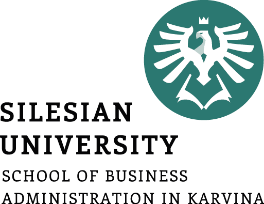 Nauka o podniku
-
Kalkulace I
.
Tomáš Pražák
Přednášející
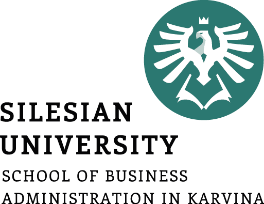 Kalkulace
propočet nákladů, marže, zisku, ceny nebo jiné hodnotové veličiny na výrobek, práci nebo službu případně na činnost nebo operaci (kalkulační jednici)
zobrazuje ve vzájemné souvislosti jak naturálně, tak hodnotově vyjádřenou jednotkou výkonu
nejvýznamnější nástroj ekonomického řízení
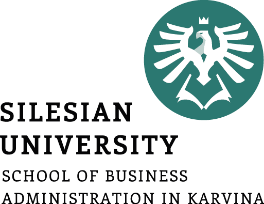 Účel kalkulace
přiřadit náklady na nositele nákladů (produkt, služba, zakázka), tj. na kalkulační jednici
přímé náklady:
přímá alokace na jednici výkonu nebo na nákladové středisko
nepřímé náklady:
před rozvrhováním na jednici výkonu jejich alokace na koncová střediska
nelze je přímo přiřadit na jednici výkonu – využití kalkulační rozvrhové základny
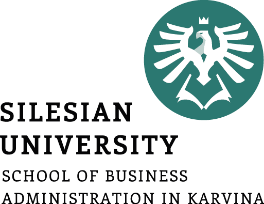 Kalkulační systém
soustava kalkulací v podniku, včetně vazeb mezi nimi
metodicky sjednocuje celý podnik (v různých typech podniků různý obsah)
v systému řízení nákladů alespoň předběžné a výsledné kalkulace
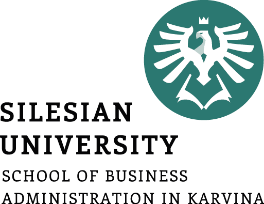 Klasifikace kalkulací
I. podle účelu jejich sestavení:	
Předběžná kalkulace:
před vlastním výkonem
druhy:
propočtová (rozpočtová) kalkulace – u nového výrobku či služby, ke kterému ještě nejsou všechny podklady, dělá se poprvé, podklad pro sestavení finančního plánu
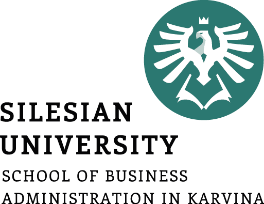 normová kalkulace – na základě stanovených norem či standardů, zejména v sériové a hromadné výrobě:
operativní (okamžiková) kalkulace:
zahrnuje postupné zpřesňování norem
nejpřesnější
základ pro stanovení zúčtovacích vnitropodnikových cen
plánová kalkulace:
zahrnuje možné změny v době sestavování plánu,
platí od začátku do konce plánovacího období
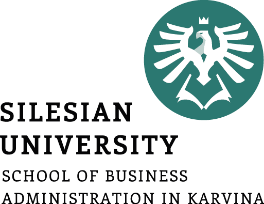 Výsledná kalkulace:
shrnutí vynaložených nákladů po skončení výroby, poskytnutí služby či zakázky
zdroj informace o úspoře, dodržení či překročení jednotlivých nákladových položek
spolehlivý informační zdroj pro příští předběžnou kalkulaci a operativní změnu cenotvorby, zásad pro analýzu skutečného čerpání nákladů

Srovnáním předběžné a výsledné kalkulace dostáváme odchylku nákladů, která slouží ke kontrolní činnosti.
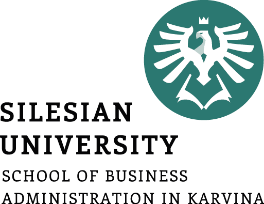 II. Podle časového horizontu:	
Operativní kalkulace:
uplatňováno hledisko věcné souvislosti nákladů a výkonů
krátkodobé a střednědobé rozhodovací úlohy
zaměřena na jednici výkonu, nebo celkové množství výkonu
Strategická kalkulace:
alokace kapitálu
návratnost
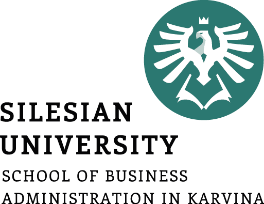 III. Podle předmětu kalkulace:
Nákupní:
výpočty, které souvisí s hledáním nejvýhodnějšího dodavatele, s pořízením kapitálu, materiálu apod.
Prodejní:
výpočty související s hledáním nejvýhodnějšího odběratele
Výrobní:
 kalkulaci nákladů a ceny
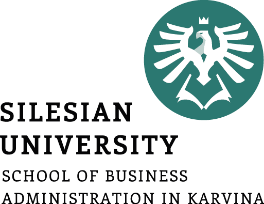 Postup kalkulace
stanovení okruhu činností vyvolávajících náklady
definice kalkulační jednice (služba, činnost, zakázka, obchodní případ, zákazník)
přiřazení nákladů zvoleným činnostem podle nákladové analýzy, které musí respektovat vztah k výsledné kalkulační jednici s cílem zachovat transparentnost nákladů
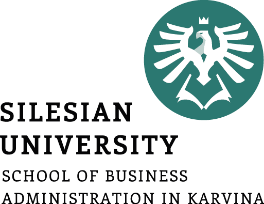 4. sestavení vhodného kalkulačního vzorce (definice položek dle potřeb podniku), výběr vhodné metody a techniky pro rozdělení režijních nákladů a přiřazení kalkulačním jednicím
5. vazby na rozpočtování a plánování, tvorba ceníků a cenové politiky podniku
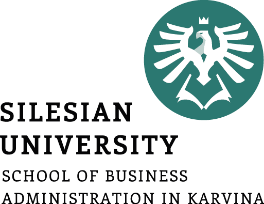 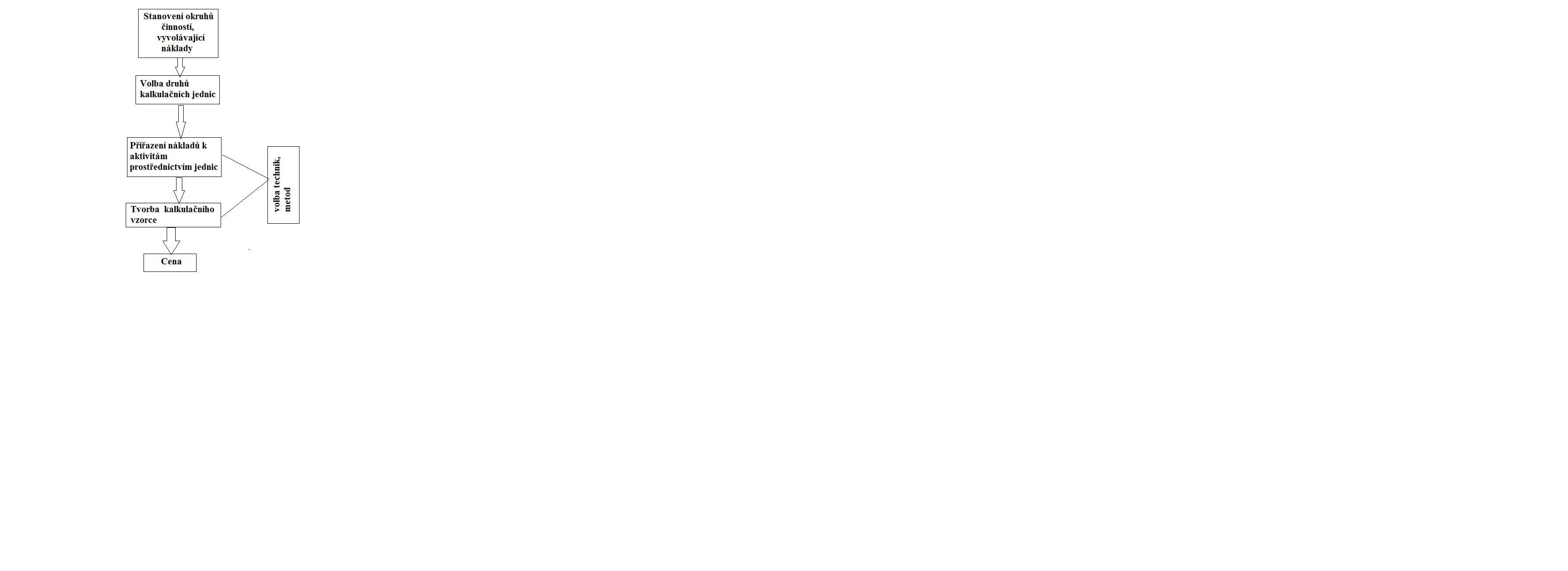 Postup tvorby kalkulace a ceny
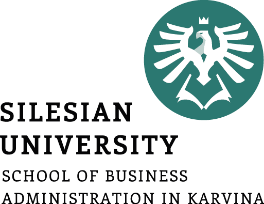 Kalkulační techniky 
jen znalost výrobních postupů umožní objektivně přiřazovat náklady s využitím principů kauzality
použití kalkulací je do jisté míry svázáno s charakterem výrobního procesu
neobjektivní vypovídací schopnost může mít negativní následky na hospodaření hodnoceného podnikatelského subjektu
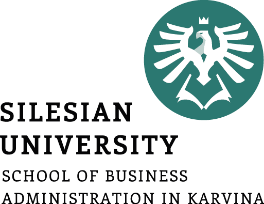 Kalkulace dělením prostá
v případě lineární závislosti nákladů při jednodruhové produkci výrobků či služeb (výroba energie, limonád, těžba nerostů)
náklady na jednotku nj lze zjistit přímo vydělením nákladů N produkcí Q

			nj = N/Q
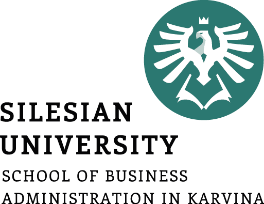 Příklad:
Vybraný podnik se zabývá balením Směsi na grilování po 25g dodané směsi koření. Materiálové náklady byly 14 000 Kč za 54 kg kořenící směsi. Podniku vznikly mzdové náklady ve výši 10 000 Kč a další režijní náklady (odpisy balící linky, podíl na nákladech na administrativní personál) ve výši 15 000 Kč. Jaké budou náklady výroby jednoho sáčku směsi po 25 g?
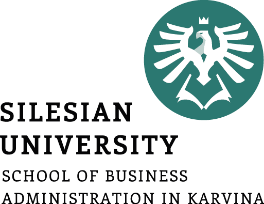 Řešení:
Sečteme všechny vzniklé náklady (materiál, mzdy a ostatní náklady) a  vydělíme je požadovanou kalkulační jednicí á 25 g/sáček.
N = 14 000 + 10 000 + 15 000 = 39 000 Kč
Počet jednic á 25 g = 54 000 g /25 g = 2 160 sáčků
nj = 39 000 /2 160 =18,05 Kč/ks
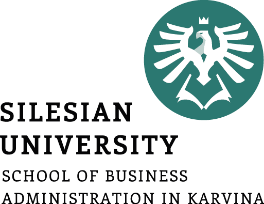 Typový kalkulační vzorec
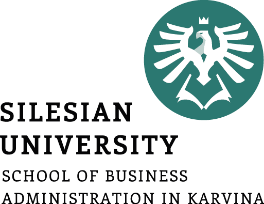 Označte jednotlivé položky dle kalkulačního vzorce číslem:
- Přirážka 
- Přeprava dopravcem do prodejny odběratele 
- Dřevo na výrobu stolu 
- Školení zaměstnanců na nový výrobní stroj 
- Mzdy managementu 
- 13. plat dělníků 
- Odpis výrobního stroje
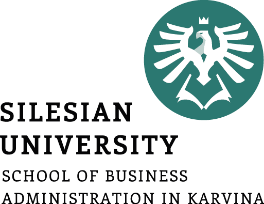 Jsou dány následující položky výroby středně velké svíčky: 

plán výroby činí 10 000 ks, 

spotřeba materiálu činí 0,05 kg včelího vosku po 1000 Kč/kg na 1 ks,
 
spotřeba času činí 18 min/ks, 

hodinový mzdový tarif = 150 Kč/hod, 

rozpočet výrobní režie = 45 000 Kč na celý plán výroby, 

rozpočet správní režie = 60 000 Kč na celý plán výroby,

ostatní přímé náklady 31,5 % sociálního a zdravotního pojištění, 
marže je 30 % z úplných vlastních nákladů výkonu.

Sestavte předběžnou kalkulaci:
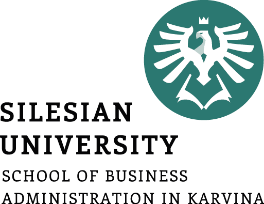 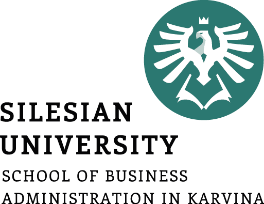 Shrnutí přednášky
Umíte:
Vysvětlit smysl kalkulací
Popsat postup kalkulací
Klasifikovat kalkulace
Definovat obecný kalkulační vzorec
Využít kalkulaci prostý dělením